Ratio:Simplifying ratio
Intelligent Practice
Silent 
Teacher
Narration
Your Turn
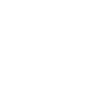 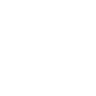 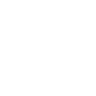 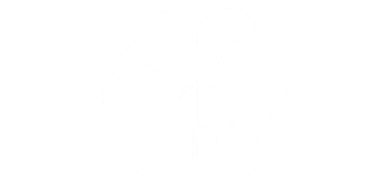 Simplify 4 : 5

Simplify 4.5 : 5

Simplify 32 : 24
Example
For more videos visit mrbartonmaths.com/videos
Worked Example
Your Turn
Simplify         9 : 12
Simplify         9 : 15
Simplify 10 : 16

Simplify 16 : 10

Simplify 8 : 10

Simplify 4 : 5

Simplify 4.5 : 5

Simplify 32 : 24

Simplify 32 : 48

Simplify 64 : 96

Simplify 64 : 96 : 20

Simplify 128 : 96 : 40
5 : 8

8 : 5

4 : 5

4 : 5

9 : 10

4 : 3

2 : 3

2 : 3

16 : 24 : 5

16 : 12 : 5
Simplify 10 : 16

Simplify 16 : 10

Simplify 8 : 10

Simplify 4 : 5

Simplify 4.5 : 5

Simplify 32 : 24

Simplify 32 : 48

Simplify 64 : 96

Simplify 64 : 96 : 20

Simplify 128 : 96 : 40